SCELETON CAPITIS
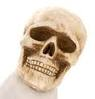 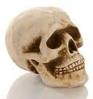 Tim ANATOMI
Tujuan Pembelajaran
Menjelaskan perbedaan neurocranium dan vicerocranium 
Menyebutkan tulang-tulang yang membentuk neurocranium 
Menyebutkan tulang-tulang yang membentuk vicerocranium
Sceleton = Tulang Capitis = Cranium = Tengkorak
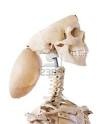 Pengelompokan Sceleton Capitis
Neurocranium (tulang yang membentuk kotak otak)
Vicerocranium
(tulang yang membentuk wajah)
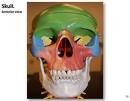 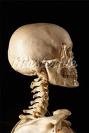 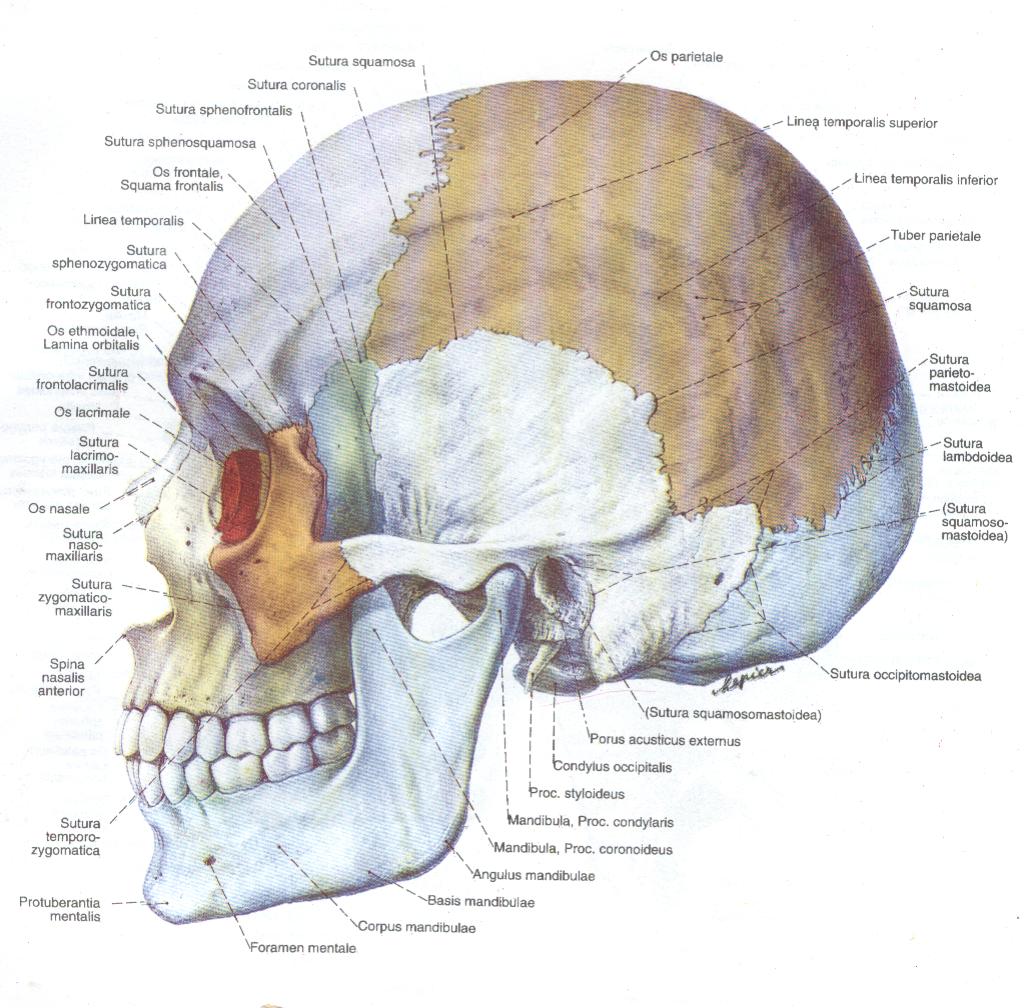 Neurocranium
os Frontale d
os Parietale    u
os Occipitale  kb 
os Sphenoidale bj
os Ethmoidale tps
os Temporale plps
Vicerocranium
os Zygomaticum p
os Nasale h 
os Concha nasalis inferior tkh
os Lacrimale tam
os Maxilla ra
os Mandibulla rb
os Palatinum ll
os Vomer tbn
os hyodea ldh
Susunan Cranium
6 Tulang Tunggal
8 Tulang Berpasangan
os Frontale
os Occipitale
os Sphenoidale
os Ethmiodale
os Vomer
os Mandibulla
os Parietale
os Temporale
os Zygomaticum
os Nasale
os Concha nasalis inferior
os Lacrimale
os Maxilla
os Palatinum